Antonio Vivaldi – Stabat Mater RV 621
Jana Kratochvílová, 437764
Antonio Vivaldi
4. 3. 1678 – 28. 7. 1741

1703 – vysvěcen na kněze

 1711 – L´ Estro Armonico 

Sant Angelo 

kapelník na dvoře Filipa Hesenského, vévody Mantovského

Il cimento dell’Armonia e dell’Inventione (Souboj harmonie s invencí op. 8) 

Peter Ryom
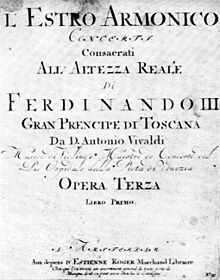 Stabat Mater (RV 621)
dílo objeveno v roce 1939

uvedeno 20. září 1939 v Sieně – Alfredo Casella

pro kontraalt, dvoje housle, violu a basso continuo

f moll, 2. a 5. věta  c mol

melodie prvních tří vět je cyklicky opakována 

adagissimo – andante
Stabat Mater (RV 621)
1. Stabat mater Dolorosa
2. Cujus animam gementem
3. O quam tristis et afflicta
4. Quis est homo
5. Quis non posset contristari
6. Pro peccattis suae gentis
7. Eia mater, fons amoris
8. Fac ut ardeat cor meum
9. Amen
Stabat Mater (RV 621)
Quis non posset – recitativní charakter 
https://www.youtube.com/watch?v=uIsx5hszsWE 

Eja mater 
https://www.youtube.com/watch?v=8Rd5y8FwRb8

Amen – rychlé tempo
https://www.youtube.com/watch?v=dn0w0ox72h8
Zdroje
LANDON, H. C. Robbins. Vivaldi: voice of the baroque. London: Flamingo, 1995. 
TALBOT, Michael. Antonio Vivaldi. Praha: Vyšehrad, 2014. 
VIVALDI, Antonio. Stabat mater per contralto, archi e basso continuo. Milano: Ricordi, 1970.
TALBOT, Michael.  Antonio Vivaldi. Grove music online. Oxford Music Online. [ online ]. Oxford University Press. [ cit. 15. 12. 2016 ]. Dostupné z <http://www.oxfordmusiconline.com/subscriber/article/grove/music/40120?q=antonio+vivaldi&search=quick&pos=1&_start=1#firsthit>
PEČMAN, Rudolf. Vivaldi a jeho doba. Brno: Masarykova univerzita, 2008.